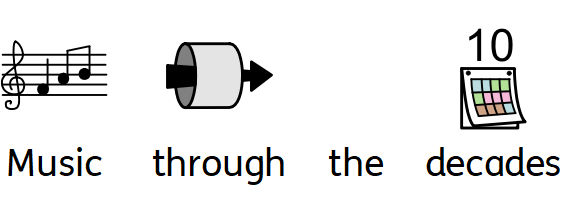 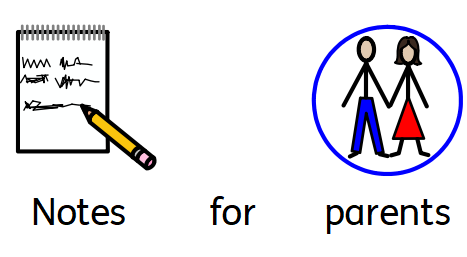 The music topic for this half term is ‘music through the decades’. For each decade between the 1920s to the 2000s there are example pieces of music from defining genres of that era. Please listen to the music with your child and use the accompanying worksheet to evaluate the music. Although there is one evaluation sheet, it is not intended that your child does all of this work in one go. They will get more from the work by breaking it up and exploring each decade in a little more detail. 

All children should be able to say whether they like or do not like a piece of music and indicate this using their chosen method of communication. Some children may be able to express more and say what they do or do not like about each piece of music. 

At the end of this document are some other ideas for teaching music from home with your child covering some more general musical skills.
Happy Listening 
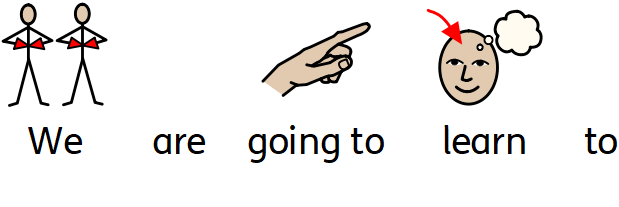 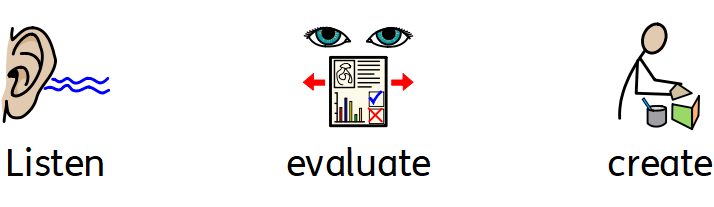 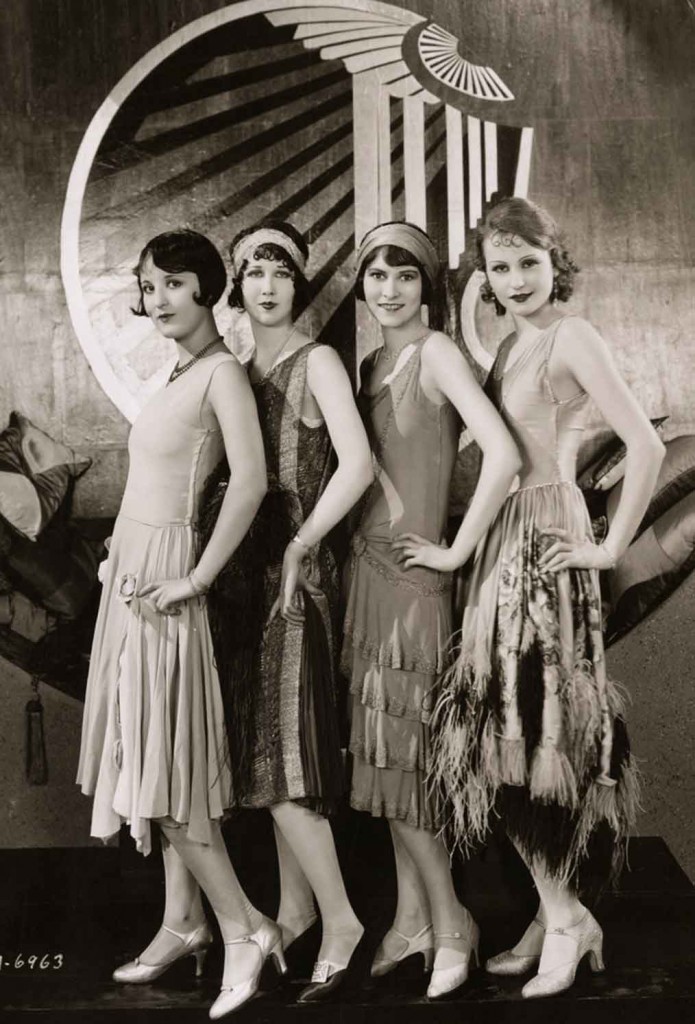 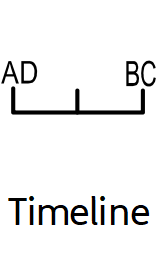 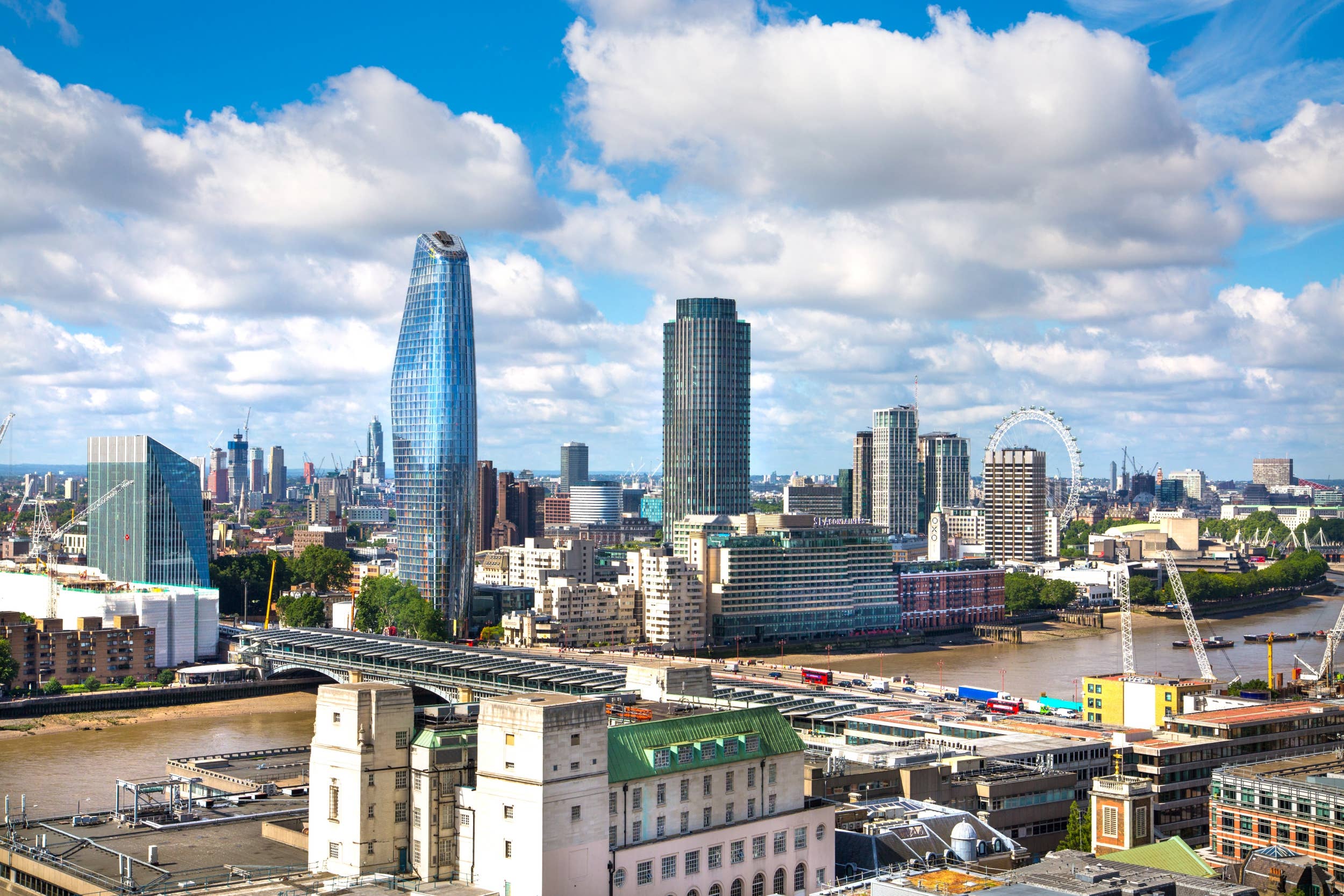 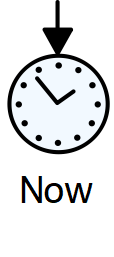 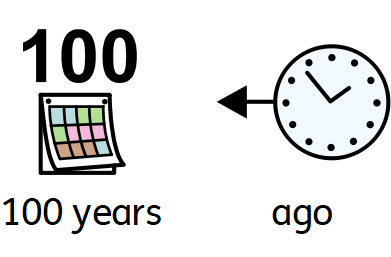 1990
1970
1950
2010
1930
2020
2000
1960
1980
1940
1920
1920s
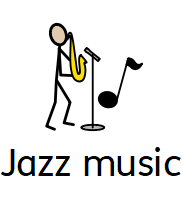 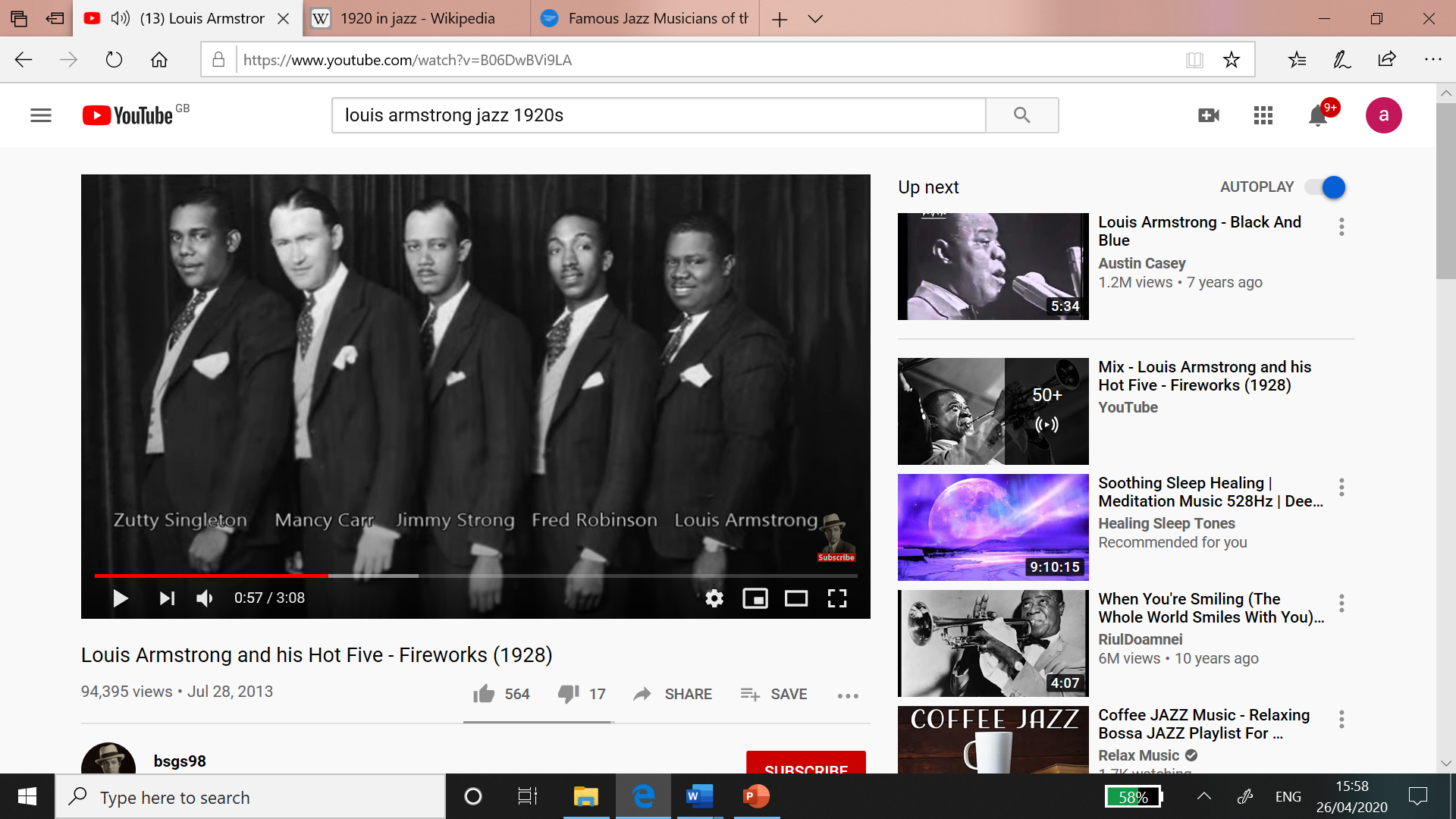 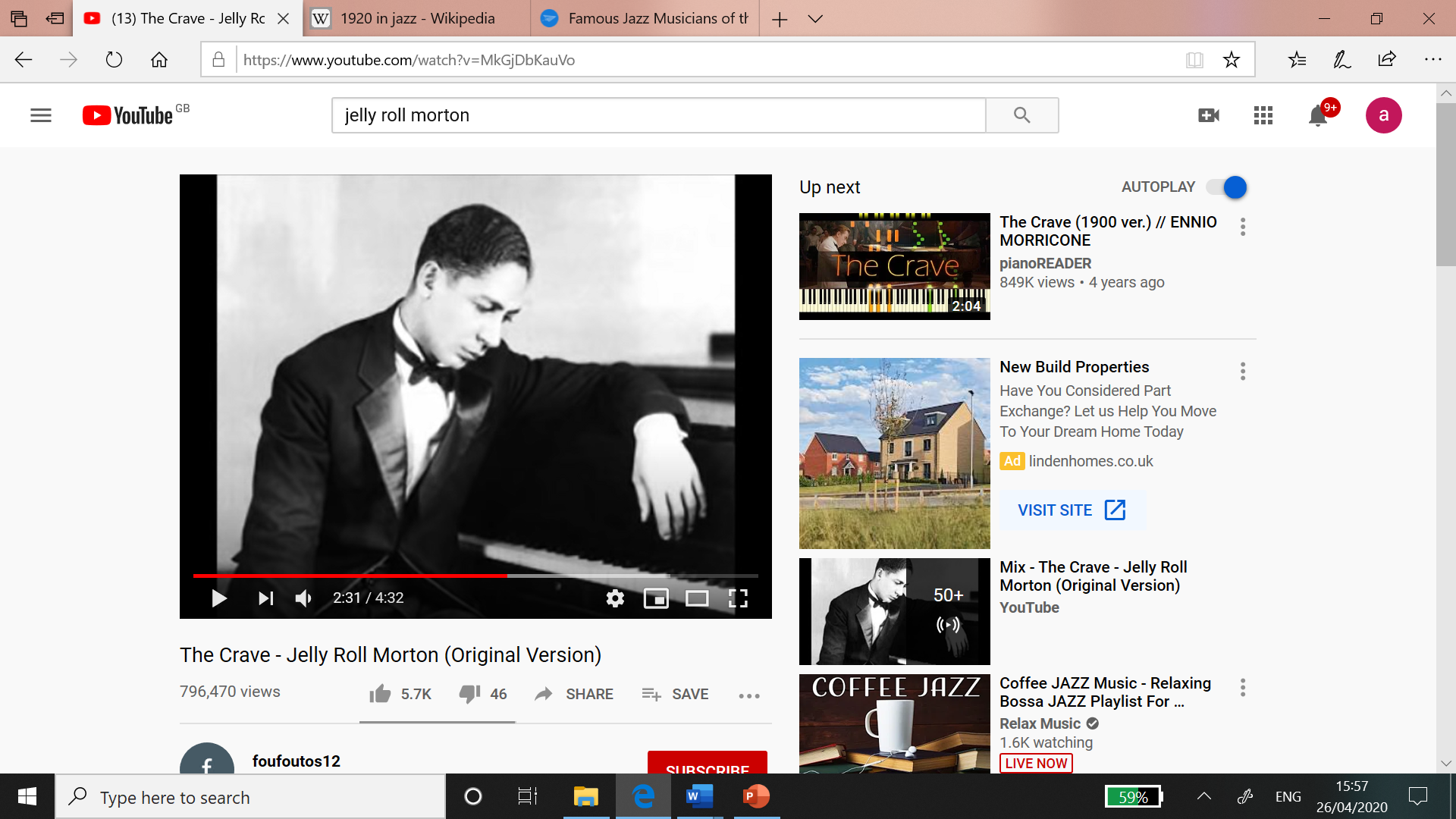 https://www.youtube.com/watch?v=B06DwBVi9LA
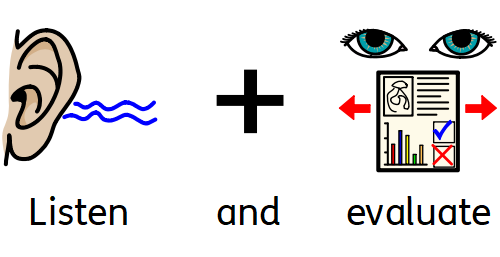 https://www.youtube.com/watch?v=MkGjDbKauVo
1930s-1940s
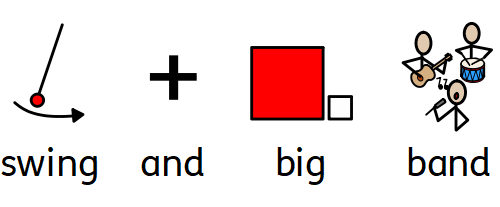 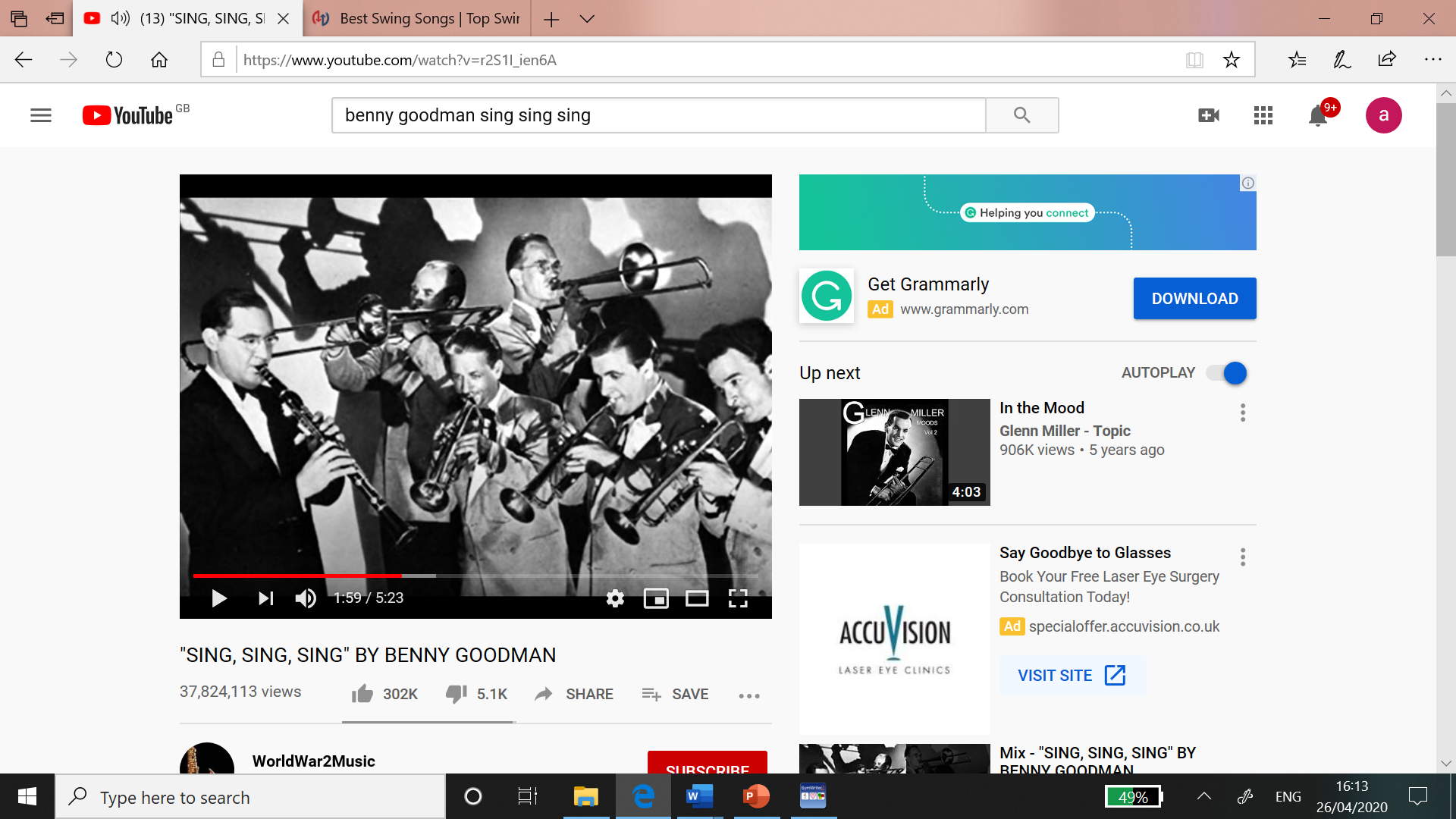 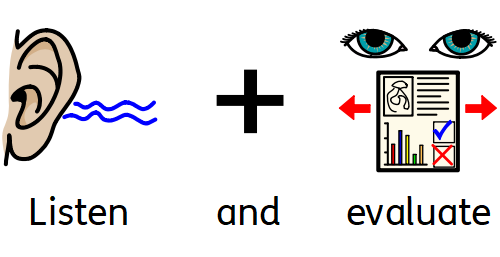 https://www.youtube.com/watch?v=r2S1I_ien6A
1950s
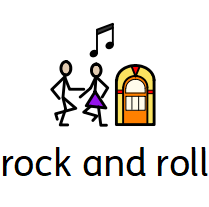 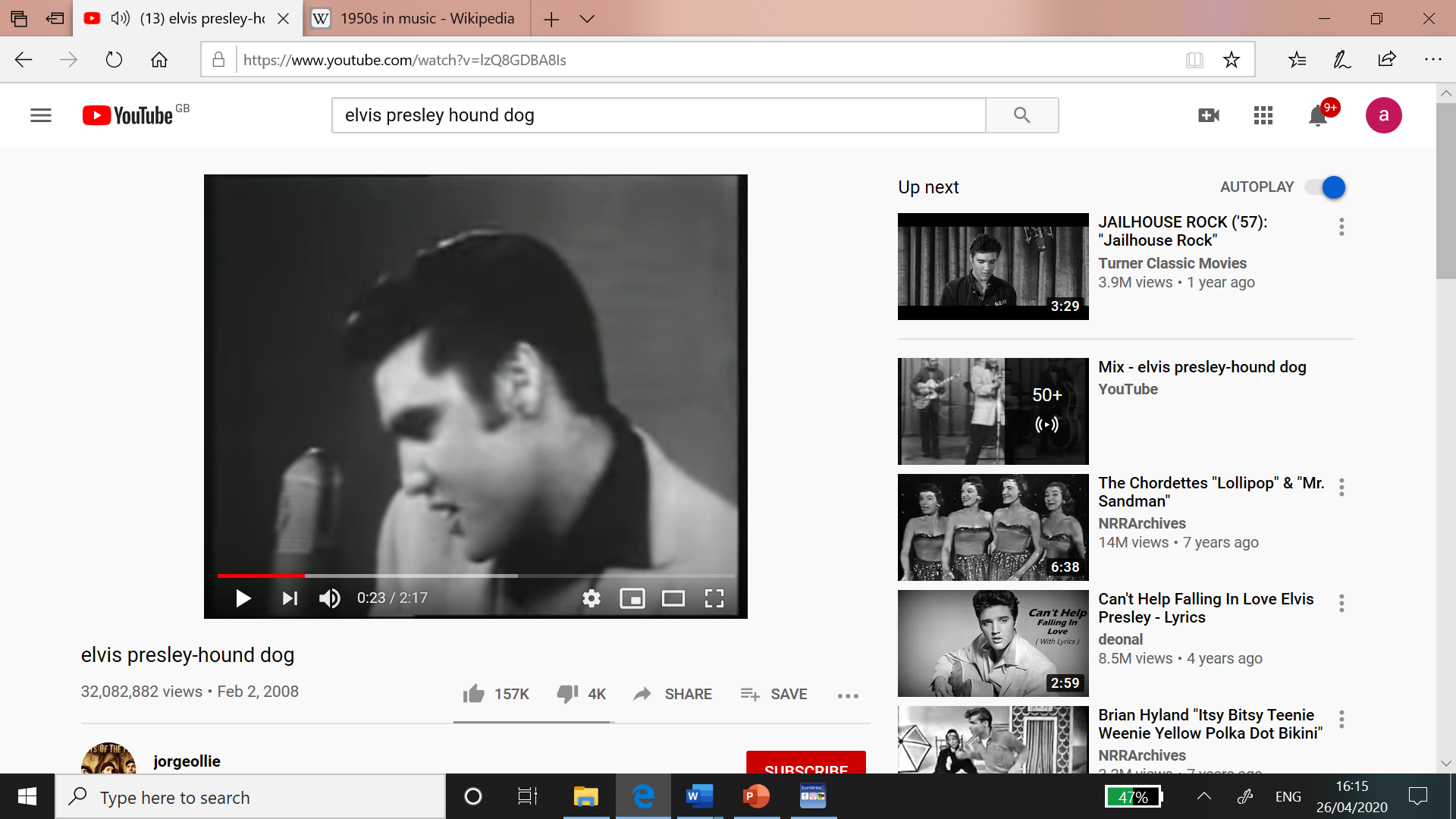 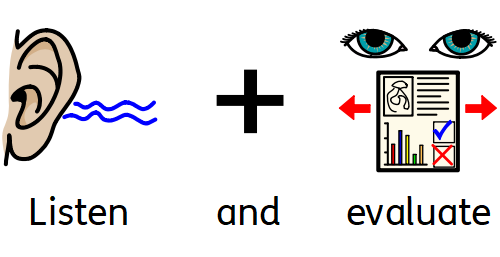 https://www.youtube.com/watch?v=lzQ8GDBA8Is
1960s
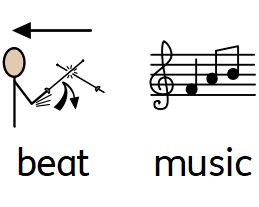 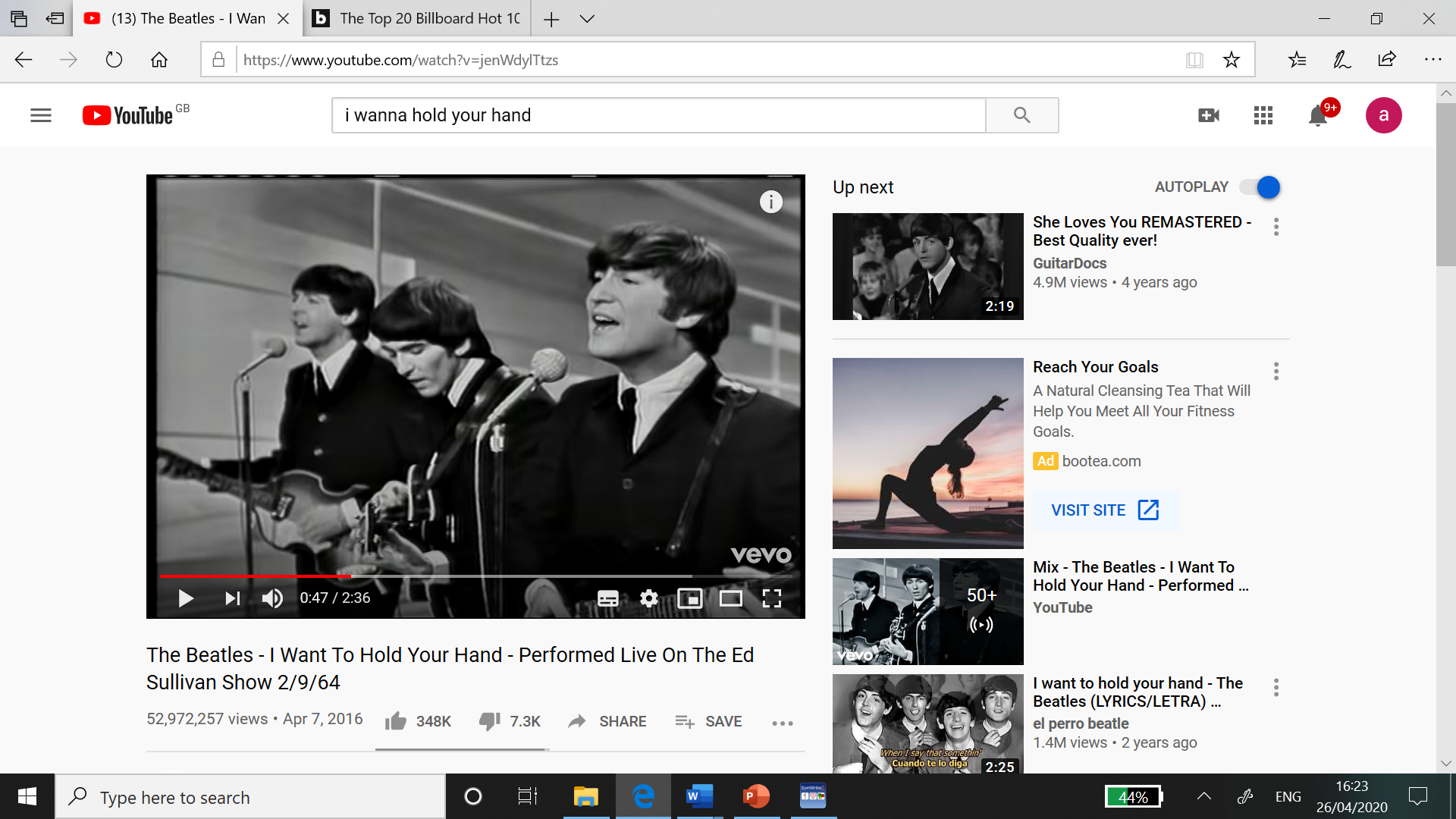 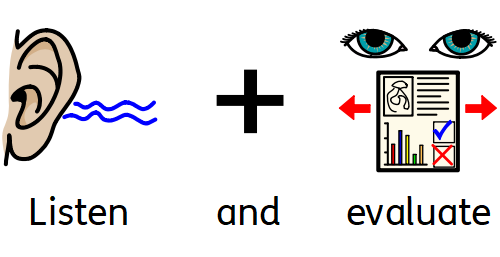 https://www.youtube.com/watch?v=jenWdylTtzs
1970s
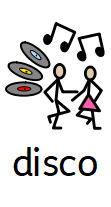 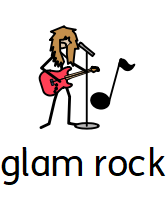 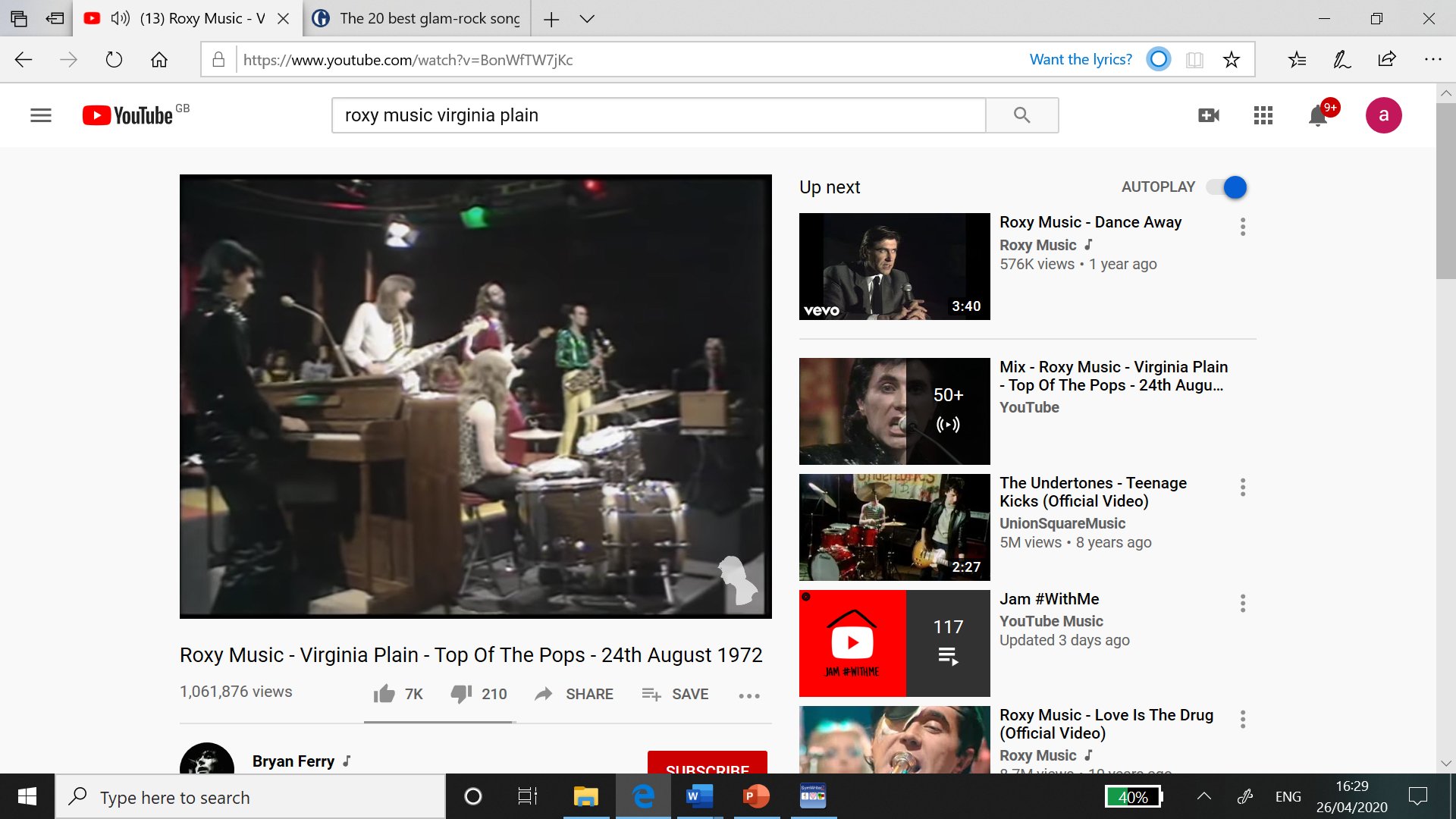 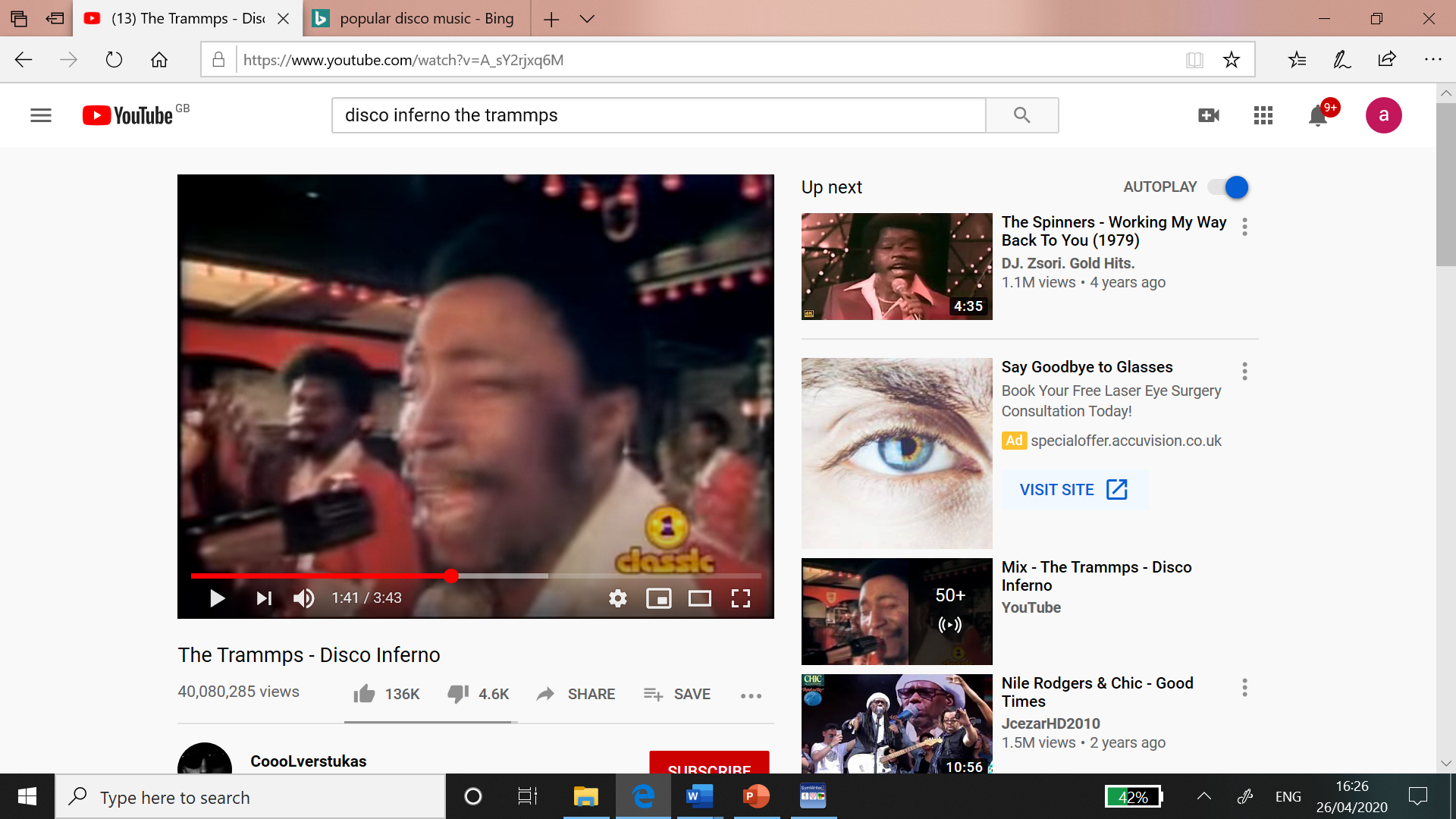 https://www.youtube.com/watch?v=BonWfTW7jKc
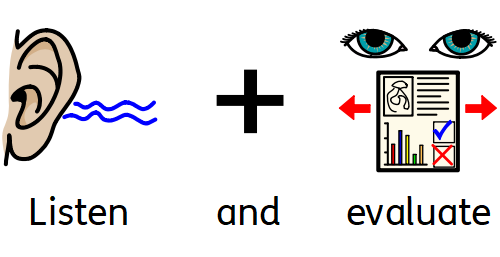 https://www.youtube.com/watch?v=A_sY2rjxq6M
1980s
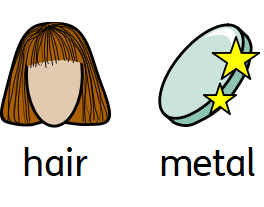 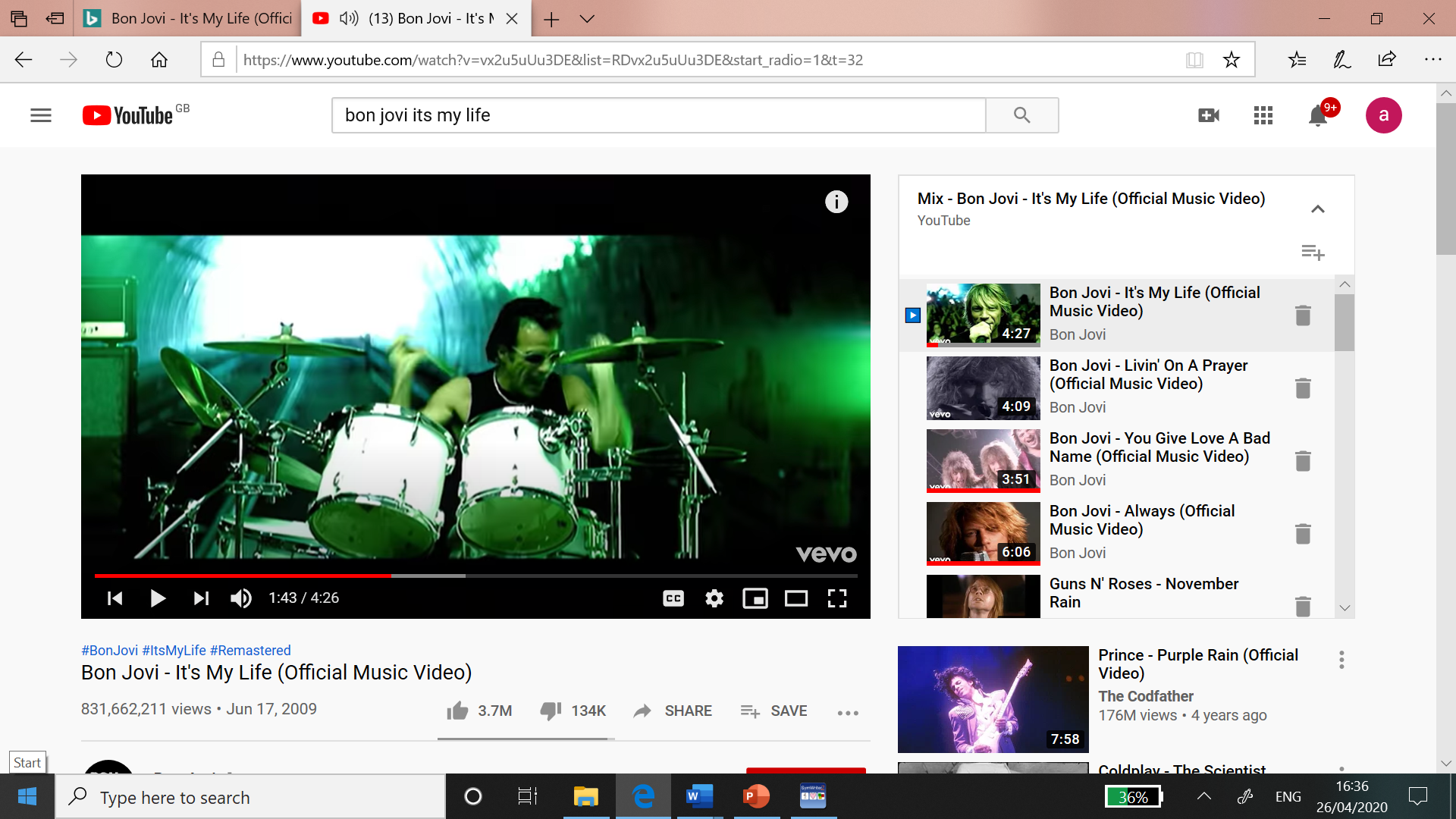 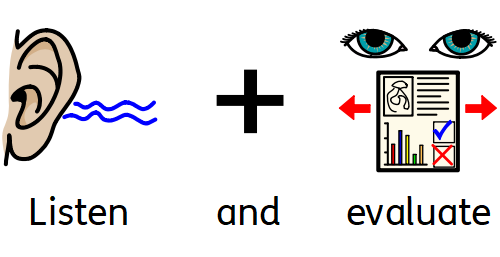 https://www.youtube.com/watch?v=vx2u5uUu3DE
1990s
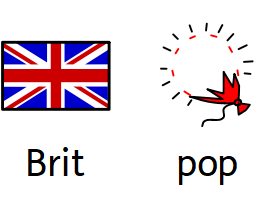 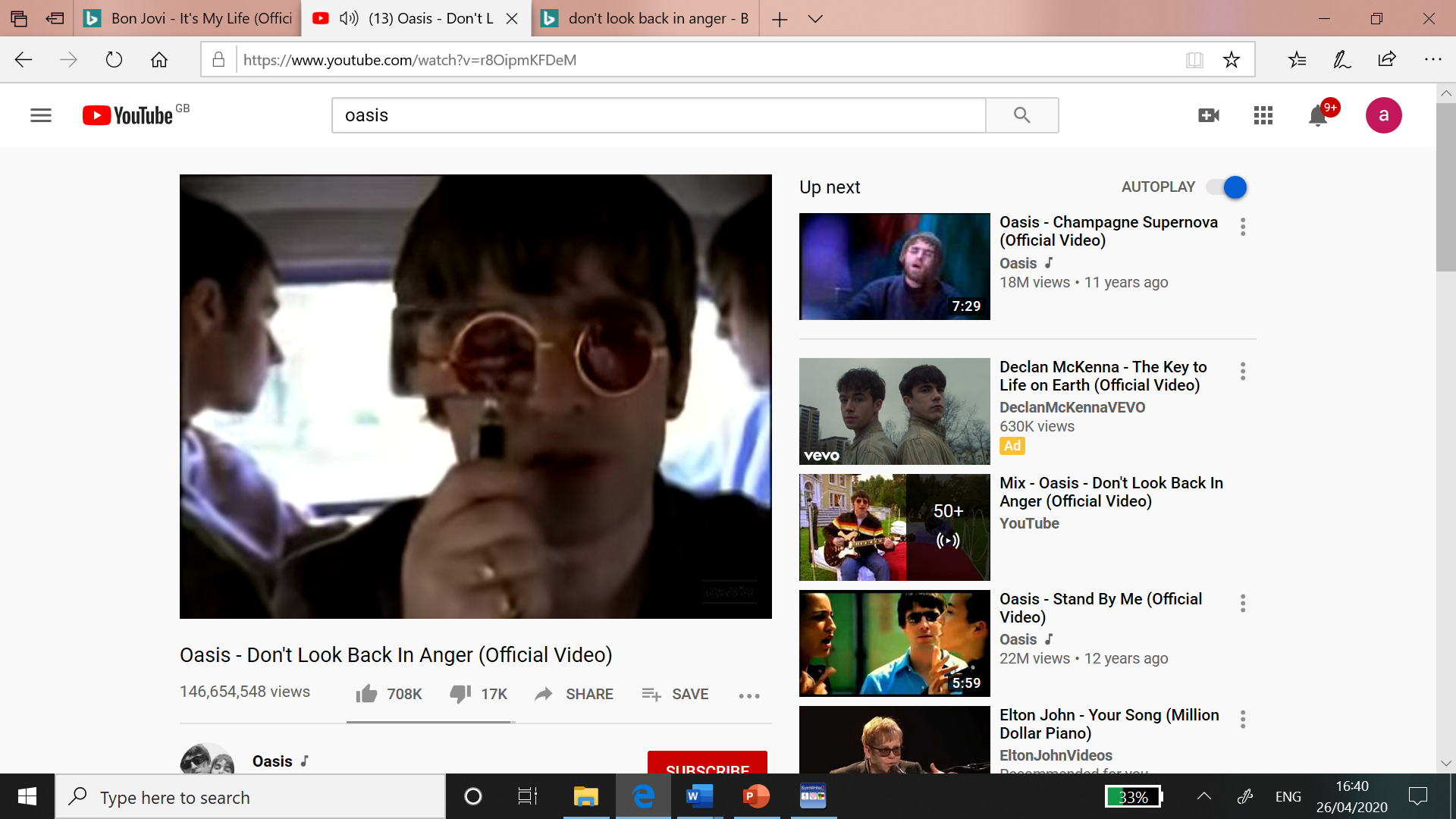 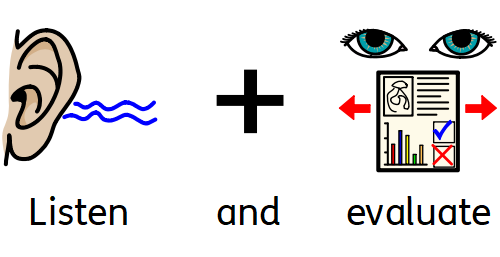 https://www.youtube.com/watch?v=r8OipmKFDeM
2000s
Indie Music
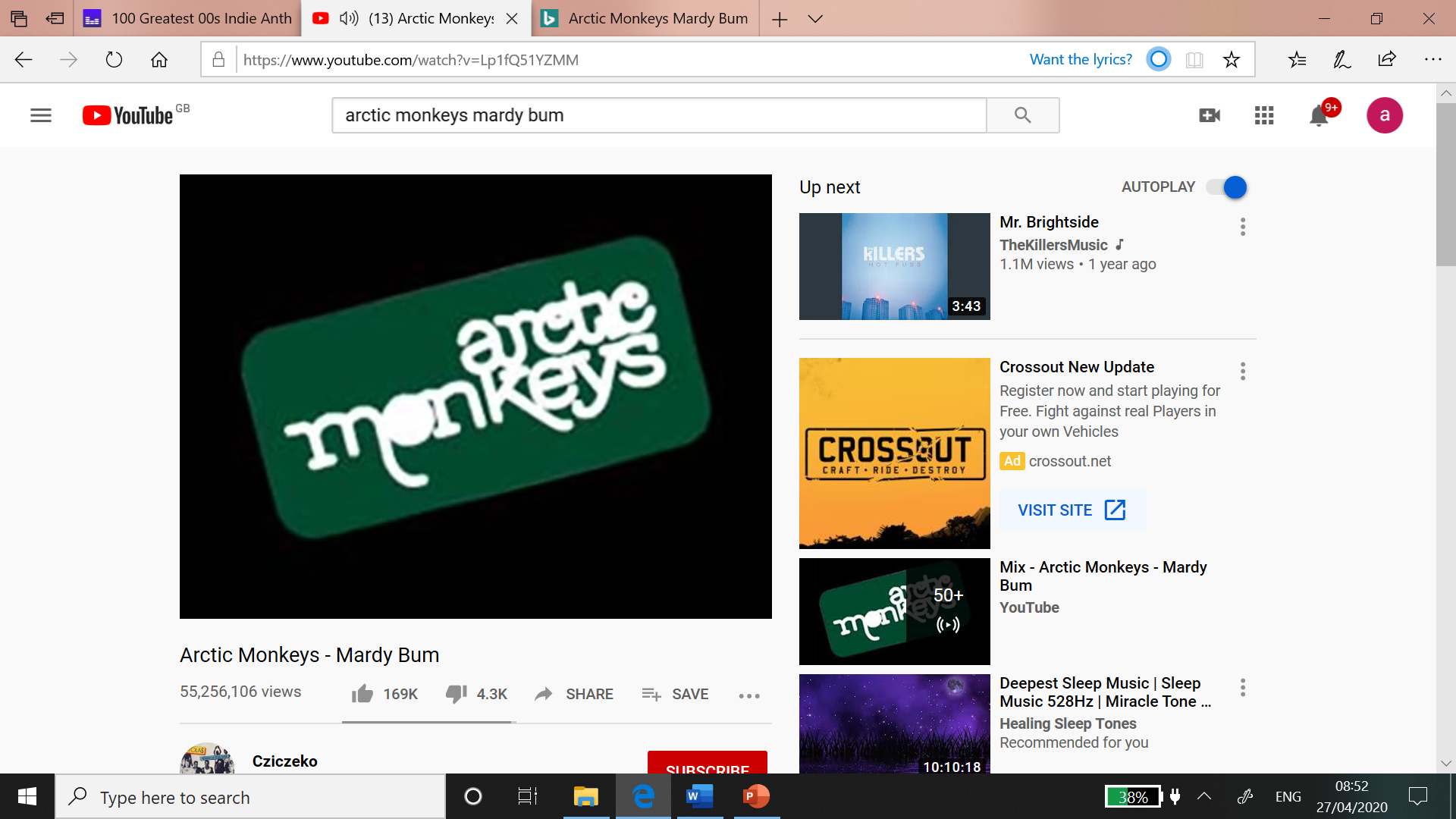 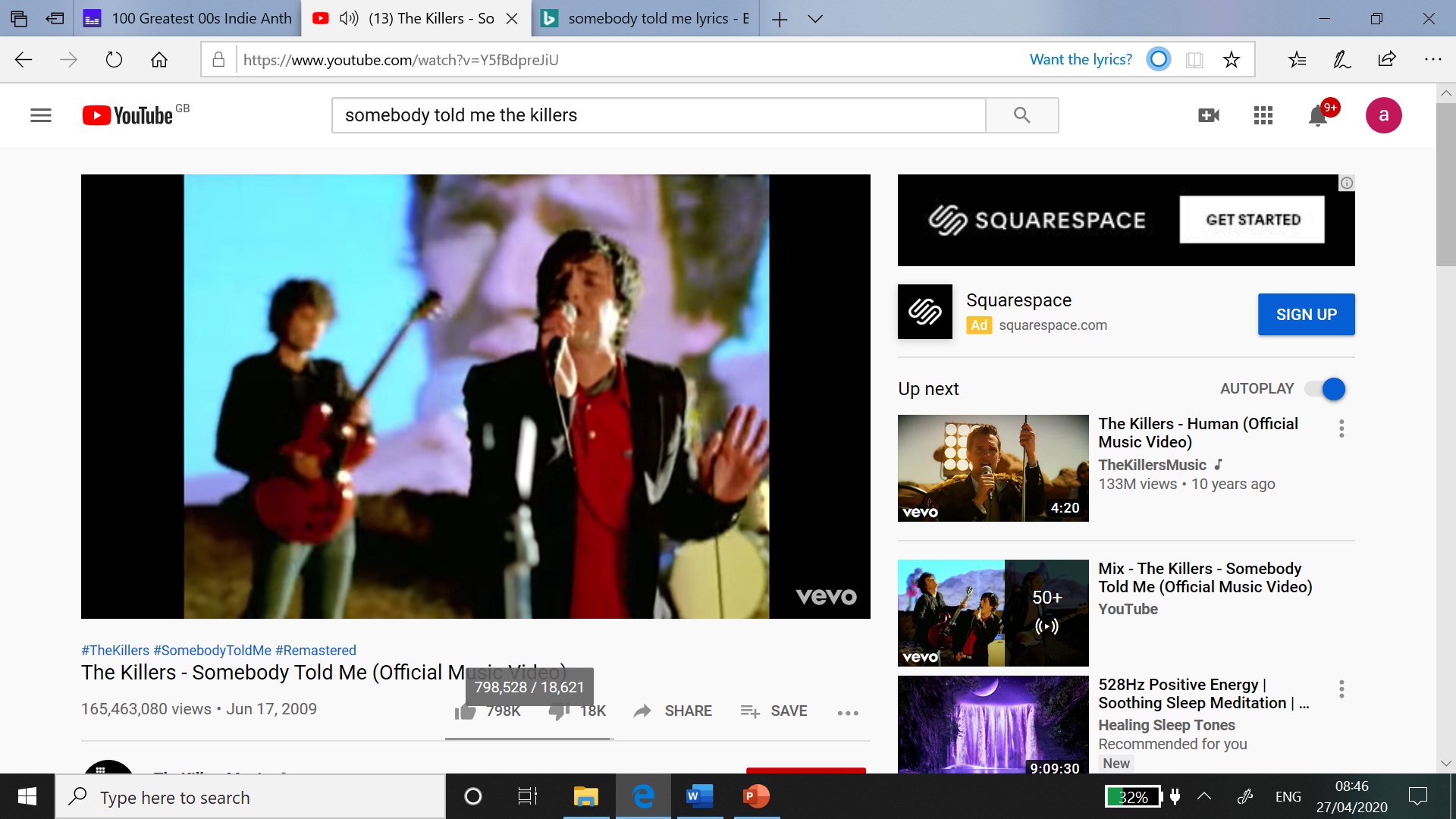 https://www.youtube.com/watch?v=Lp1fQ51YZMM
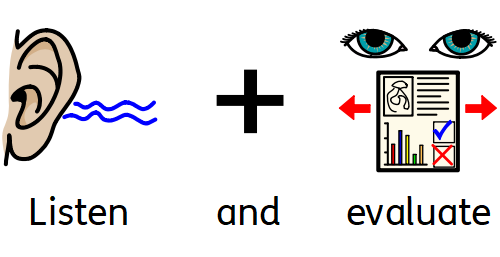 https://www.youtube.com/watch?v=Y5fBdpreJiU
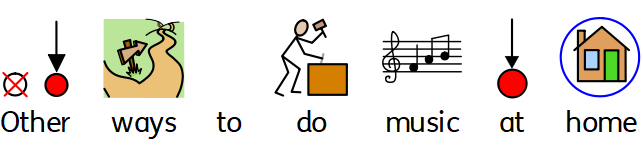 There are some good ideas for doing music lessons at home on BBC Bitesize. You can find them here:
https://www.bbc.co.uk/teach/ten-pieces/get-creative-with-classical-music-at-home/z6tqqp3
https://www.bbc.co.uk/teach/bring-the-noise/half-term-music-activities/zmmpxyc/


You might like to have a go at making some musical instruments at home using resources you may already have. Some ideas are here: https://www.wikihow.com/Make-Musical-Instruments-with-Recycled-Materials


Lots of home learning  music ideas can be found here: https://www.outoftheark.co.uk/ootam-at-home/
The children are likely to be familiar with this as many of our assembly songs come from out of the ark.

http://isleoftune.com/ is a website for creating music that the children have used in their music lessons in school last term. They really enjoyed it and might like to have a go at creating more pieces of music at home.